Quality Review IsMandatory
Intake/Interview Form 13614-C
Pub 4012 Tab K
11-14-2017
NJ TAX TY2016 v1.0
1
Pub 4012 Tab K
Quality Review Overview
A MUST for ALL tax returns & PTRs
 NO EXCEPTIONS
 QR must be by a 2nd certified counselor
 Use Part VIII of Intake/Interview sheet as reminders for Quality Review
 Lists specific items to be reviewed with taxpayer and checked in TaxSlayer
 Compare with prior year return
11-14-2017
NJ TAX TY2016 v1.0
2
Why Do a Quality Review?
To ensure clients that we:
 Prepare accurate returns and ensure the correct tax liability
 Minimize rejected returns, which delay refunds

 Mandated by IRS & AARP
11-14-2017
NJ TAX TY2016 v1.0
3
Who Can Do Quality Review?
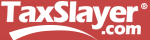 Quality Review requires a “second set of eyes”  
 It cannot be done by the counselor who prepared the return
 Must be a certified counselor
 The taxpayer CANNOT be the “second set of eyes”
11-14-2017
NJ TAX TY2016 v1.0
4
Quality Review Process
Preparer:
Advise taxpayer of the importance of Quality Review and their role in process
 Compile Intake/Interview sheet and all supporting documents in logical order for Quality Reviewer
 Introduce Quality Reviewer to client
Quality Reviewer:
 Ask taxpayer if all of their questions were answered by preparer 
 Verify you have all documents used to prepare tax return
 Address all items listed on Intake/Interview sheet Page 4
 Taxpayer (and spouse) identity verified with photo ID and all SS #s checked against SS cards
11-14-2017
NJ TAX TY2016 v1.0
5
Quality Review Process
(cont’d)
All items on return are within scope
 All questions on Intake/Interview sheet have been answered
 All unsure boxes on Intake/Interview sheet were discussed with taxpayer and correctly marked Yes or No
 Information from Intake/Interview sheet was correctly transferred to tax return
 Names, SS #s, ITINs and EINs were verified and entered correctly on return
 All income (including income with or without source documents) checked Yes on Intake sheet is correctly entered on return
 Adjustments are correct (eligibility and entry)
11-14-2017
NJ TAX TY2016 v1.0
6
Quality Review Process
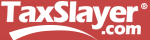 (cont’d)
All  Standard, Additional, or Itemized Deductions are correct (eligibility and entry)
 All credits are correct (eligibility and entry)
 All Affordable Care Act information is filled in on Intake/Interview sheet and correctly reported on return
 Withholding shown on Forms W-2, 1099 and Estimated Tax Payments are correctly reported
 Direct Deposit/Debit and checking/savings account numbers are correct
If there are errors:
 Discuss error with preparer in private and make sure you are both in agreement on correction to be made in TaxSlayer
 Corrections are made on Intake/Interview sheet as needed
 Error and correction are explained to taxpayer as needed
11-14-2017
NJ TAX TY2016 v1.0
7
Quality Reviews during Last Tax Year
Overall, AARP TaxAide program achieved 94.25% accuracy rate – 10 incorrect out of 174 return reviews (92.86% for NJ TaxAide)
 Two key issues found in IRS reviews
 Use of Intake/Interview sheet (under heavy scrutiny by IRS)
 Failure to mark and correct boxes
 Failure to question client thoroughly
 Quality review
Failed to catch tax law errors
Failed to catch out of scope items
Failed to catch data input errors
11-14-2017
NJ TAX TY2016 v1.0
8
Final Step
Make reasonableness check by comparing with prior year return
 Compare all income sources and amounts
 Check which adjustments were claimed
 Compare itemized deductions claimed
 Check if refunds from last year were applied to current year taxes
 Verify that any balance due paid with prior year return is entered in this year’s return so that amount can be claimed on Schedule A if appropriate 
 Check whether estimated tax payments were made in prior year
 Look for carryover items
 If significant differences are found between the 2 years, probe with taxpayer for explanation
 Make any necessary corrections to the tax return
11-14-2017
NJ TAX TY2016 v1.0
9